82 years old
37 years old
INTRA-ABDOMINAL FAT IN ELDERLY VERSUS YOUNG MEN WITH THE SAME WAIST CIRCUMFERENCE
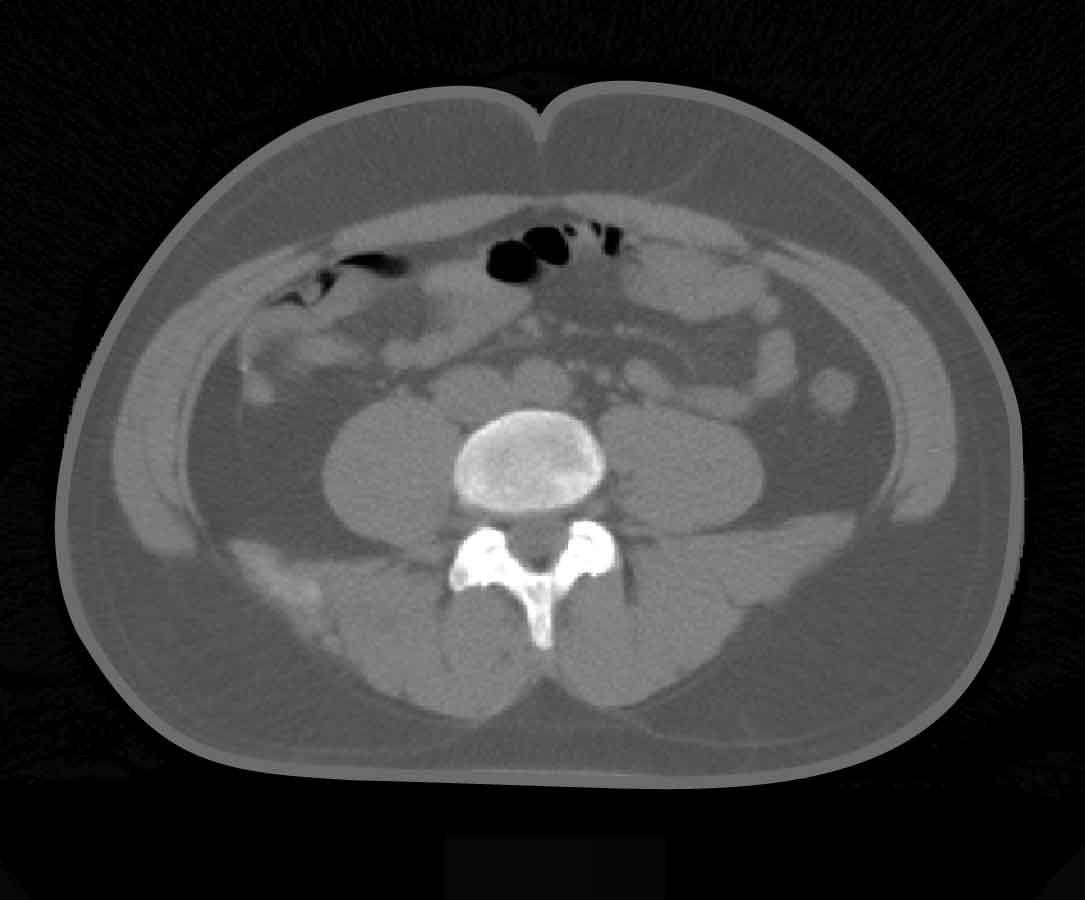 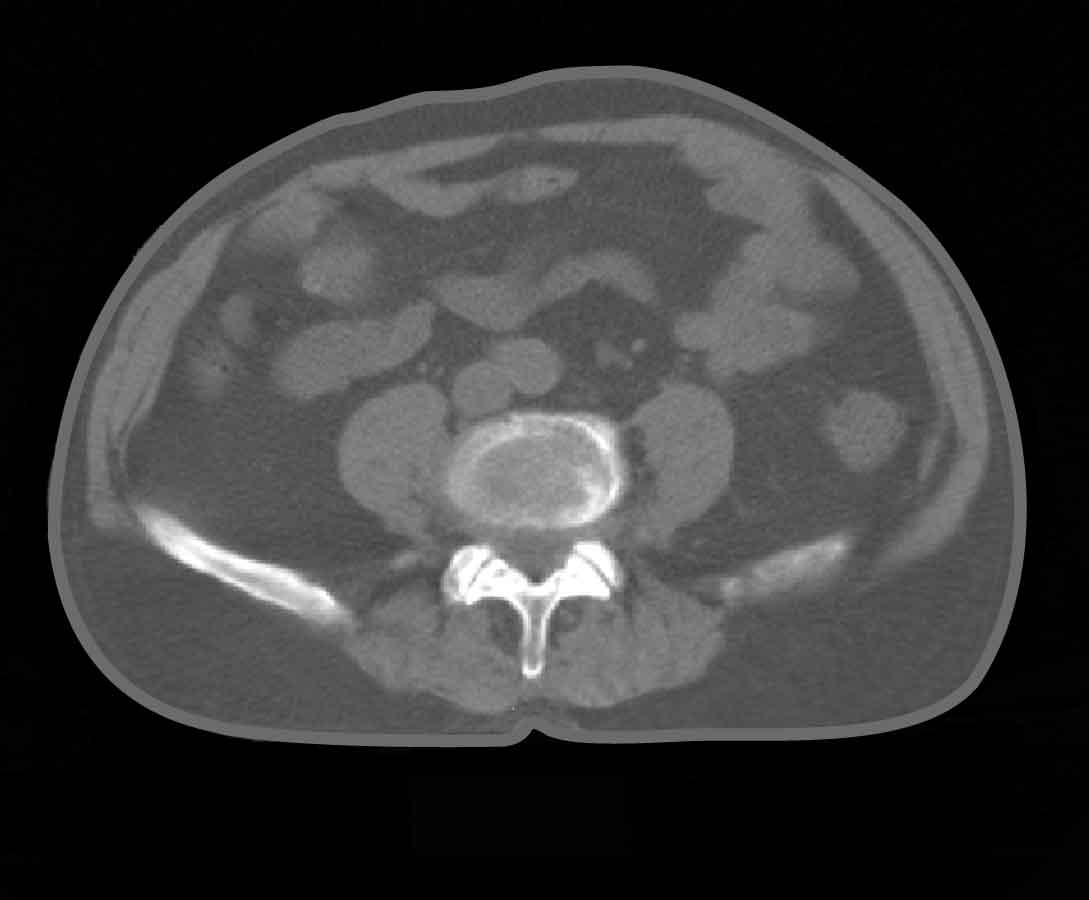 • Waist Circumference: 91 cm
• Intra-abdominal Fat: 190 cm2
• Subcutaneous Fat: 162 cm2
• Waist Circumference: 93 cm
• Intra-abdominal Fat: 98 cm2
• Subcutaneous Fat: 274 cm2